Report back on SMME related matters
Vodacom presentation to theParliament Portfolio Committee on Small Business Development
Date: 15 August 2018
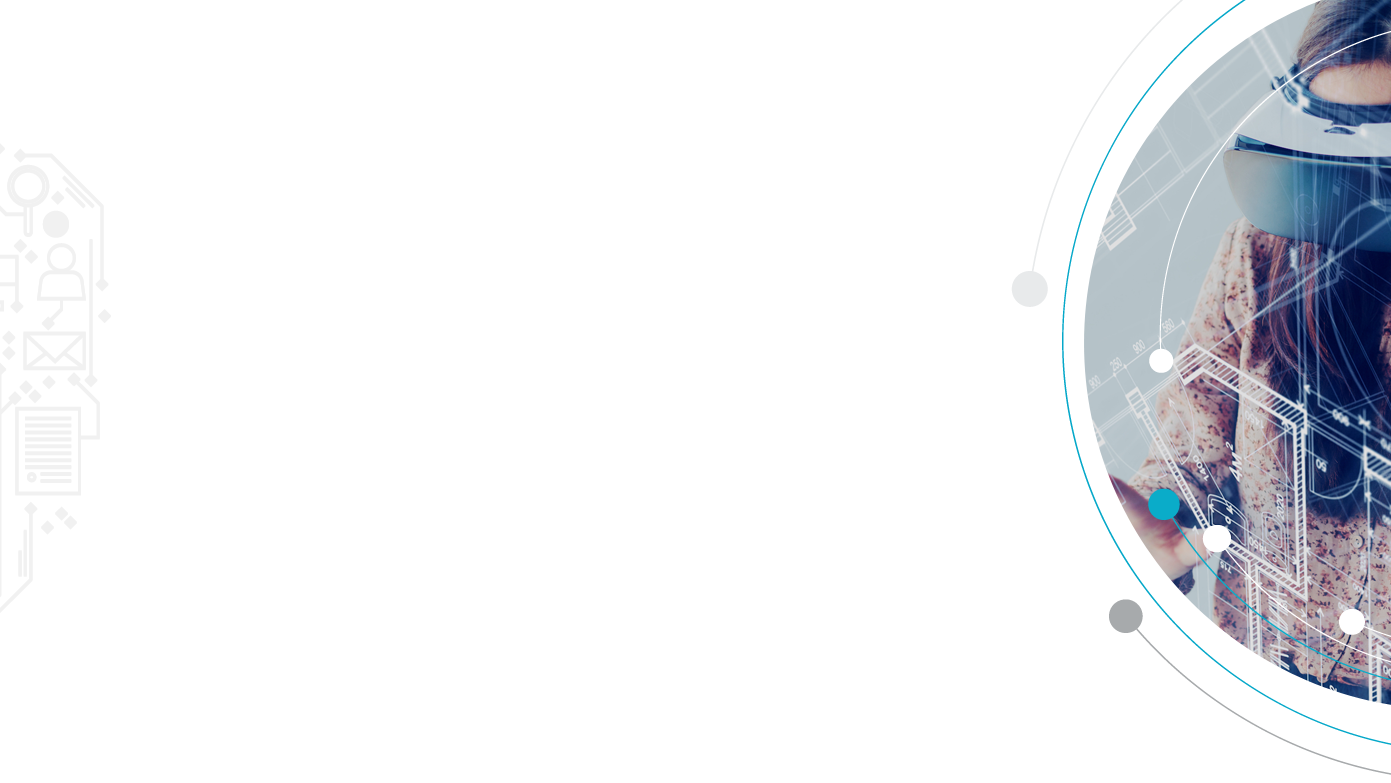 SME  Development by Vodacom
Vodacom supports the development of SMEs in the ICT space
Our SME programmes aim to…
2
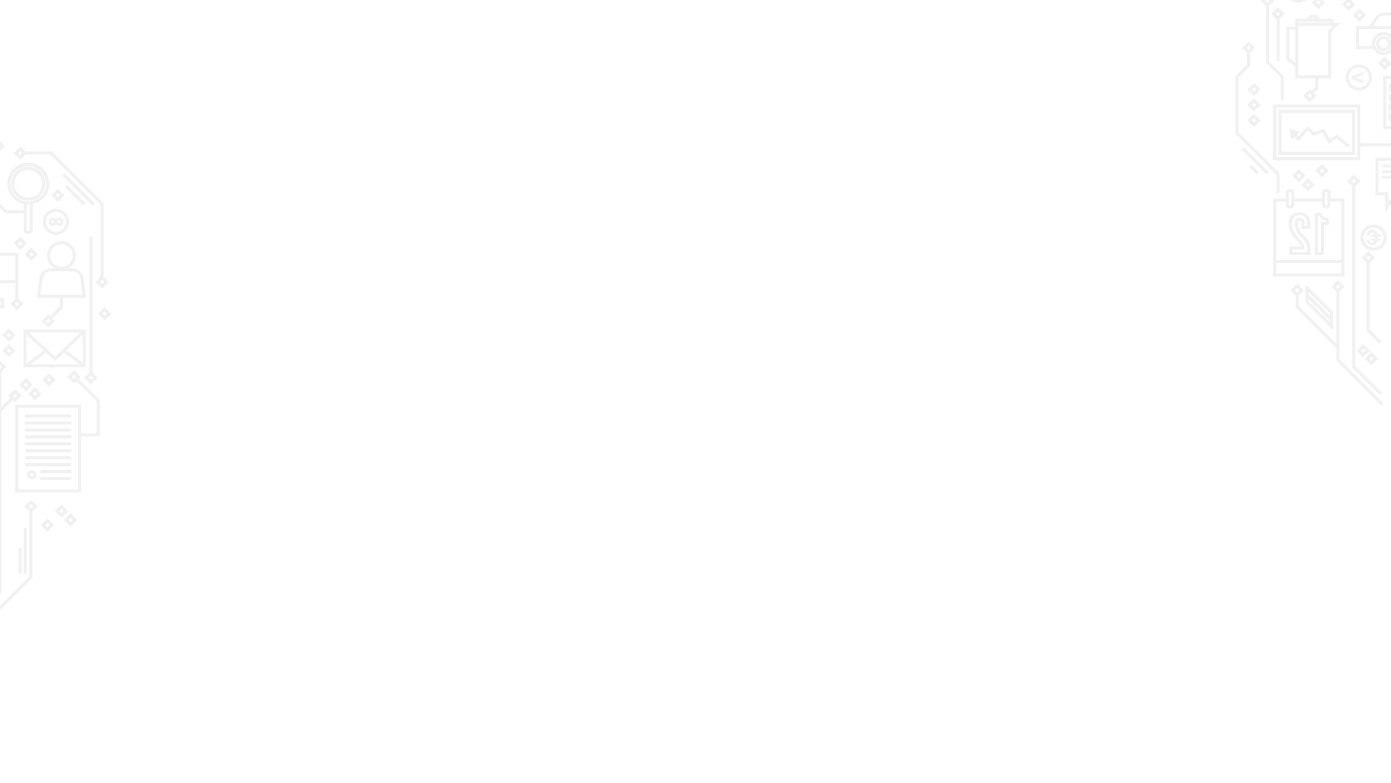 Feedback relating to: Neela and MDPS
3
Chain of events: Managed Services
Q2 - 2018
Q1- 2018
Vodacom/Mobax finalised contract

Mobax commenced with ASP negotiations
2017
2016
4
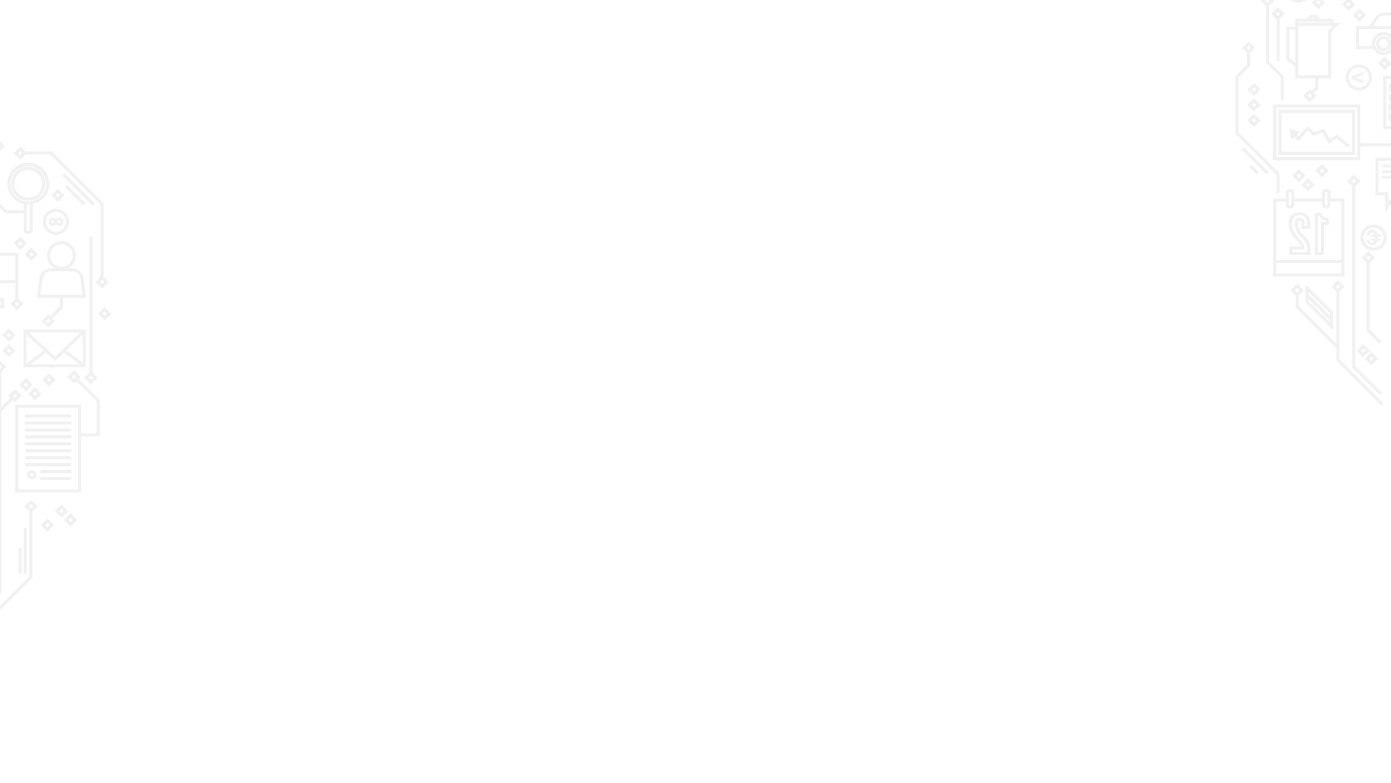 Additional measures
Neela Trading’s scope has increased significantly from Nov 2017 when footprint was increased. 
They are currently responsible for 3 of the 4 counties (i.e. regional sub-areas) in KZN region. 
Coverage area of 1400 sites , 41 static generators and 24 mobile generators. 
Neela Trading’s revenue from generator deployments has increased from R400k to circa R1m per month. 
Their invoicing for generator refuelling has increased from R125k to R300k per month.  
Their invoicing for generator servicing has increased from R50k to over R90k per month. 
There are regular senior management meeting and operational forums between Neela Trading and Vodacom to assist with any operational matters that may arise from time to time.
5